Обучение
тест
обучение
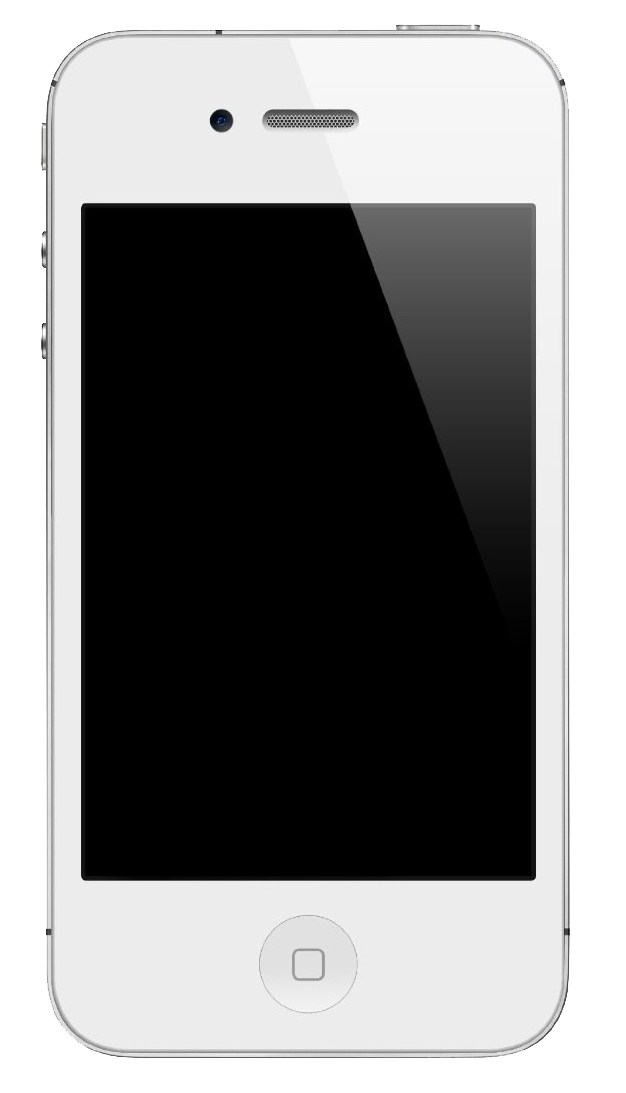 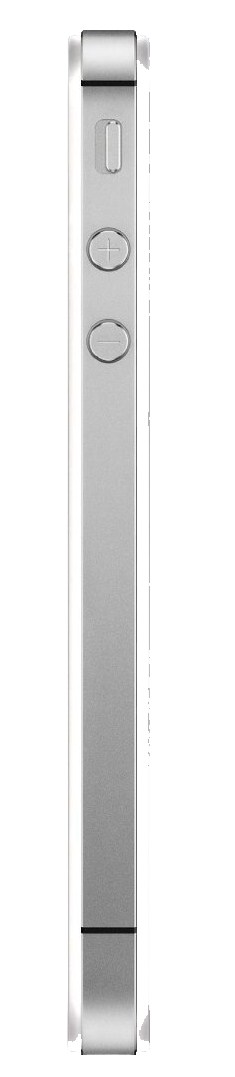 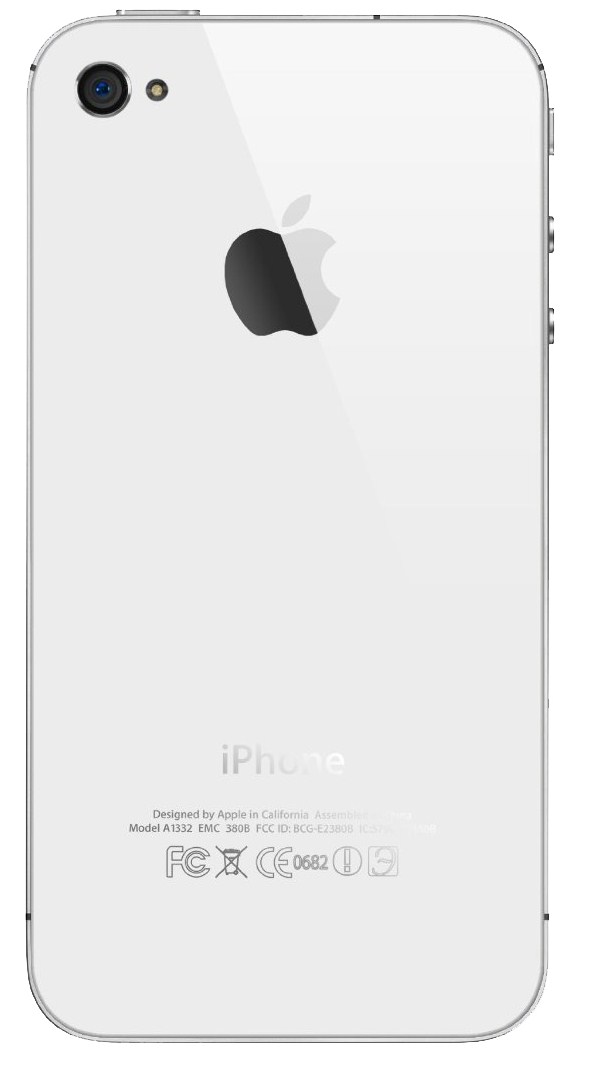 Кнопка вкл./выкл.
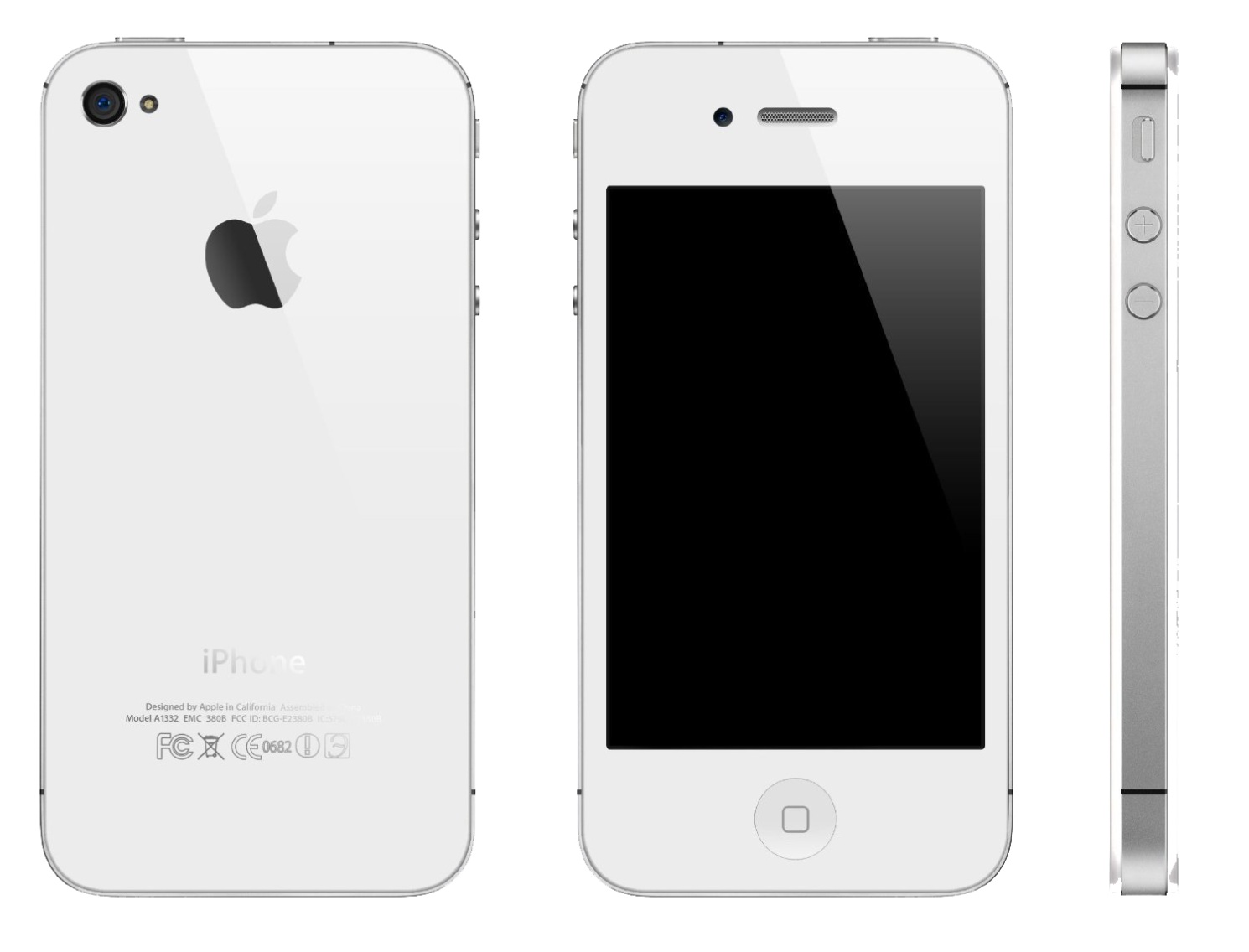 Фронтальная 
камера
приёмник
динамик
Переключатель
Звонок /бесшумно
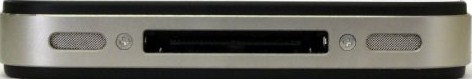 Кнопки громкости
Разъем док-станции
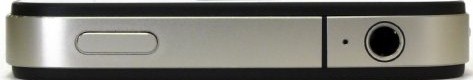 Кнопка «Home»
Разъем для наушников (mini-jack)
Кнопка вкл./выкл.
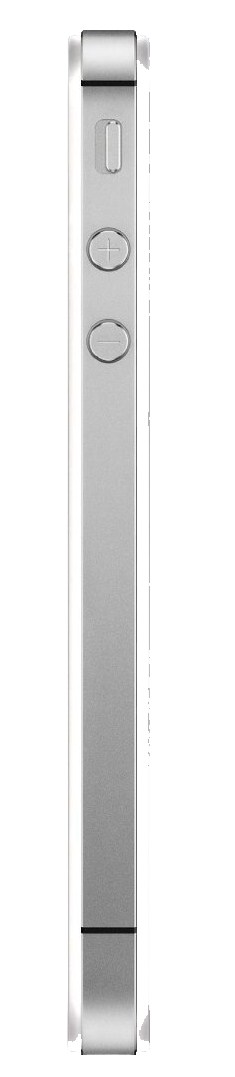 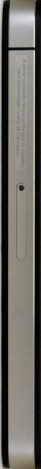 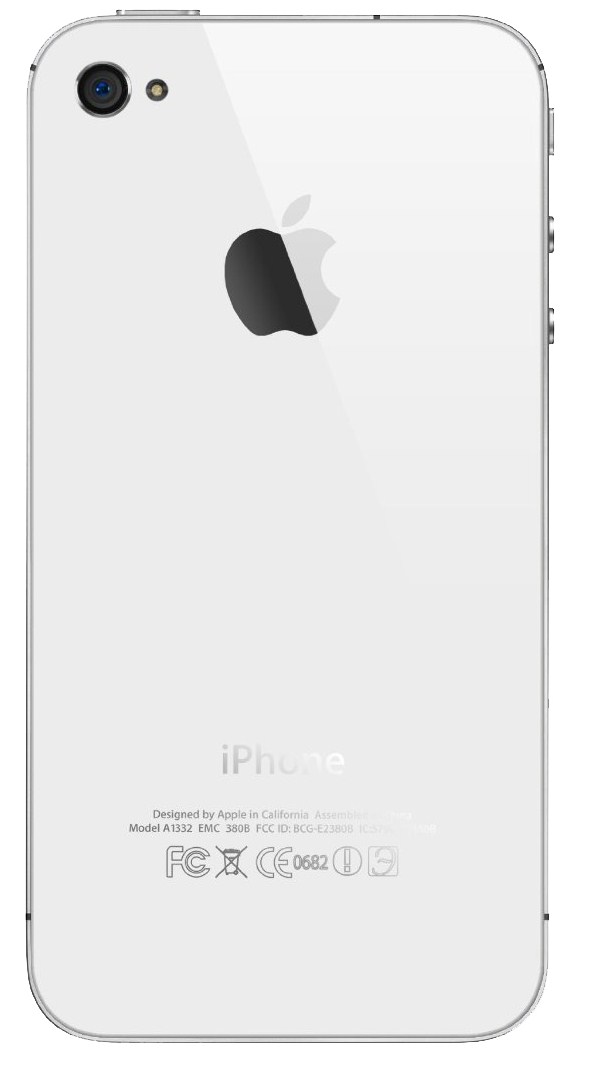 Задняя камера
фонарик
Переключатель звонок /бесшумно
логотип
Разъем для SIM-карты
Кнопки громкости
iPhone  4S (внутреннее устройство)
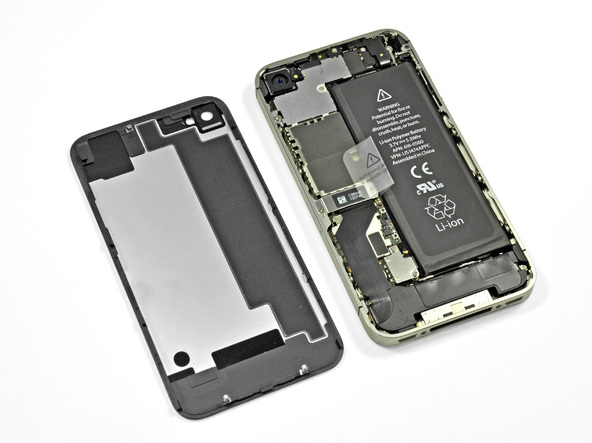 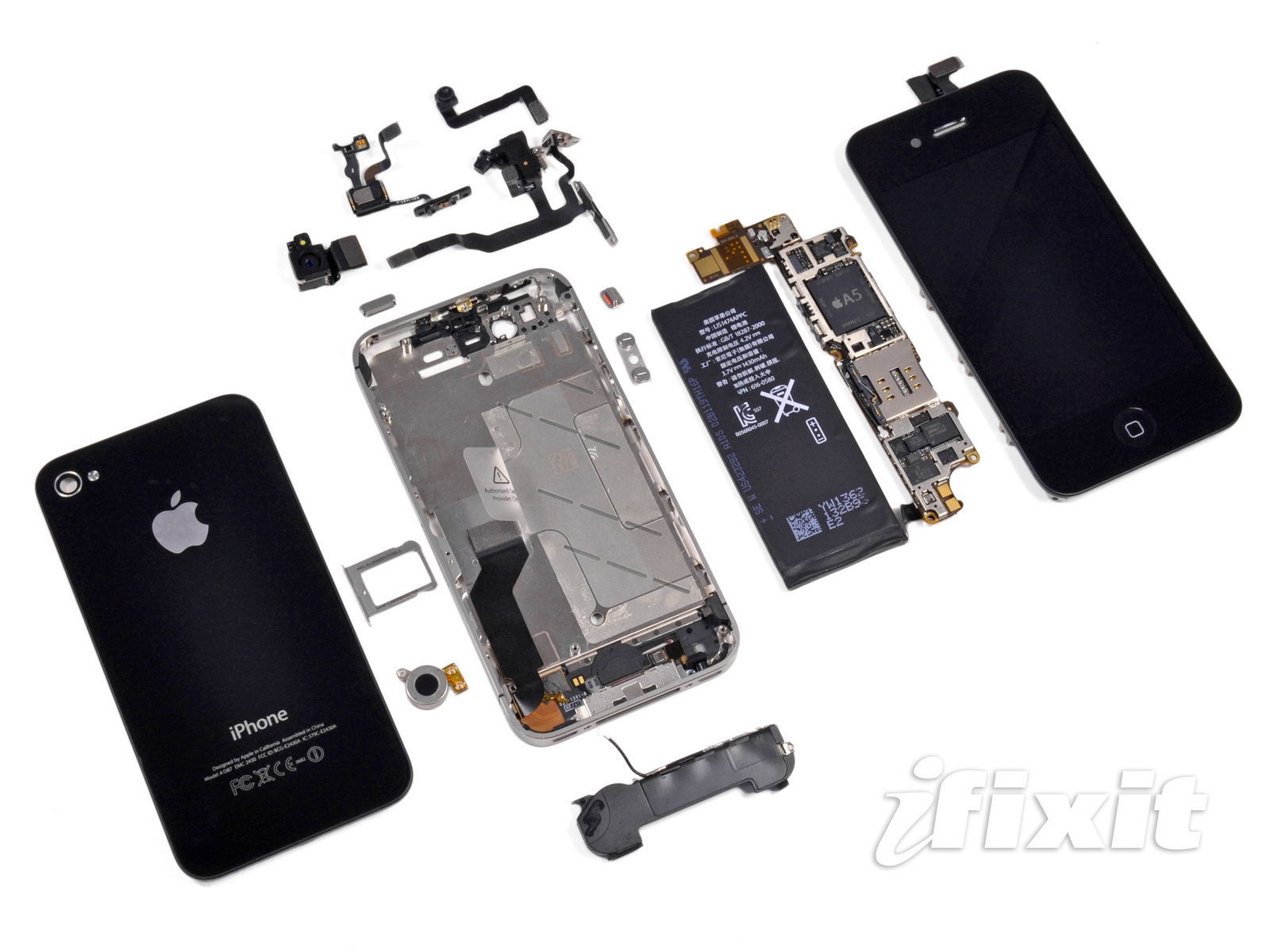 Камера
8-мегапиксельная камера с тыльной стороны (с возможностью съемки видео 1080p)
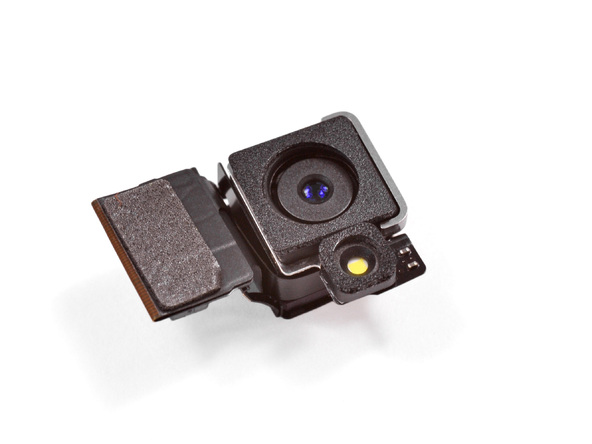 Размер процессора A5 16,7х14,3 мм больше чем его предшественник A4 14,1х14,1 мм. Процессор для Айфона 4s использует два ядра ARM Cortex A9.
Процессор A5 может менять частоты ядер в зависимости от применяемых приложений. Это обеспечивает увеличение скорости работы смартфона. Что для телефона большой плюс. Частота процессора  составляет 894 МГц.
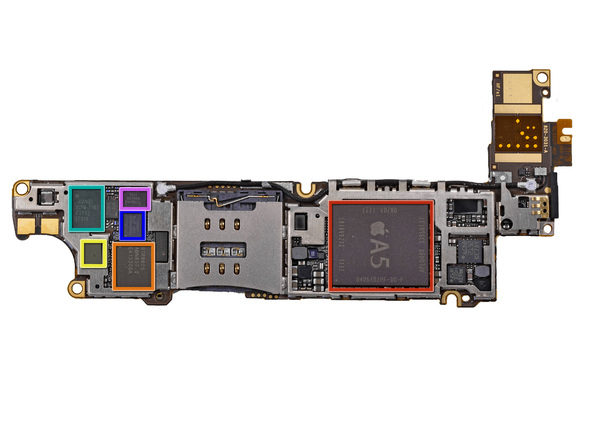 системная плата
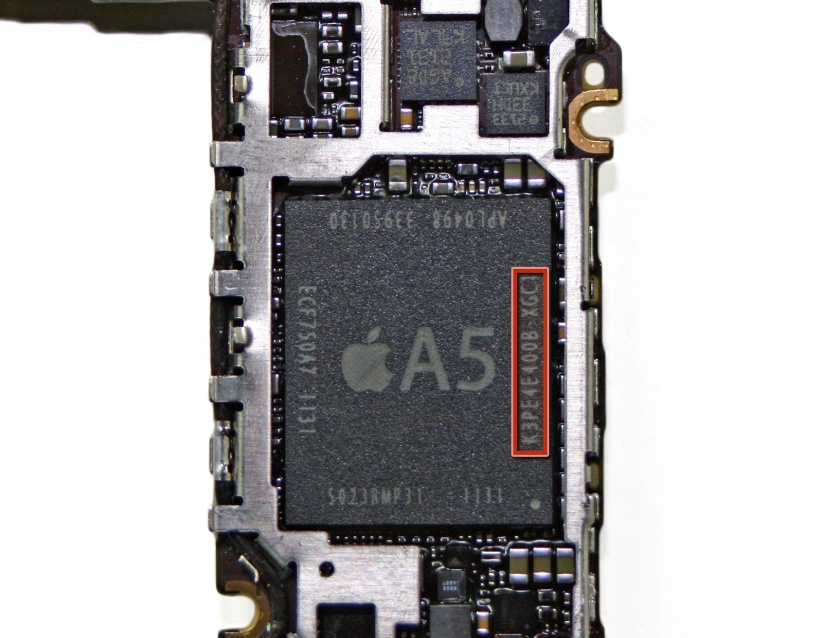 Разъем под SIM-карту ( mini -SIM)
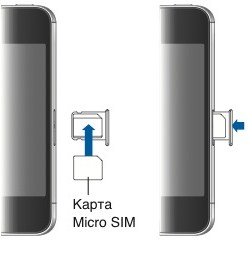 iPhone 4S обеспечивает время работы в режиме разговора до 8 часов в сетях 3G, до 14 часов в сетях 2G (GSM) и до 200 часов в режиме ожидания.
Емкость: 1430 мАч
Напряжение: 3.7 В
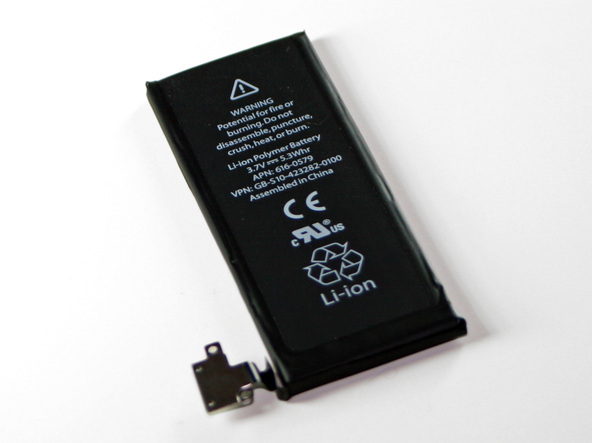 Теперь перед нами системная плата:
 1)Двухъядерный процессор Apple A5 (обведен красным)
2)Многодиапазонный трансивер Qualcomm RTR8605 (обведен оранжевым). 
3)Низкочувствительный усилитель мощности Skyworks 77464-20 для приложений WCDMA (обведен желтым)
4)Усилитель мощности Avago ACPM-7181 (обведен бирюзовым)
5)Фильтр на поверхностных акустических волнах (ПАВ) TriQuint TQM9M9030 (обведен синим)
6)Модуль PA-Duplexer TriQuint TQM666052 (обведен розовым)
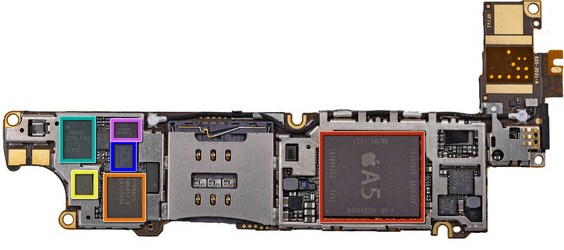 Вытащить слот для SIM-карты
Снять  заднюю панель 
Достать  аккумулятор 
Снять динамики  
Вытащить  системную плату 
Снять  переднюю панель
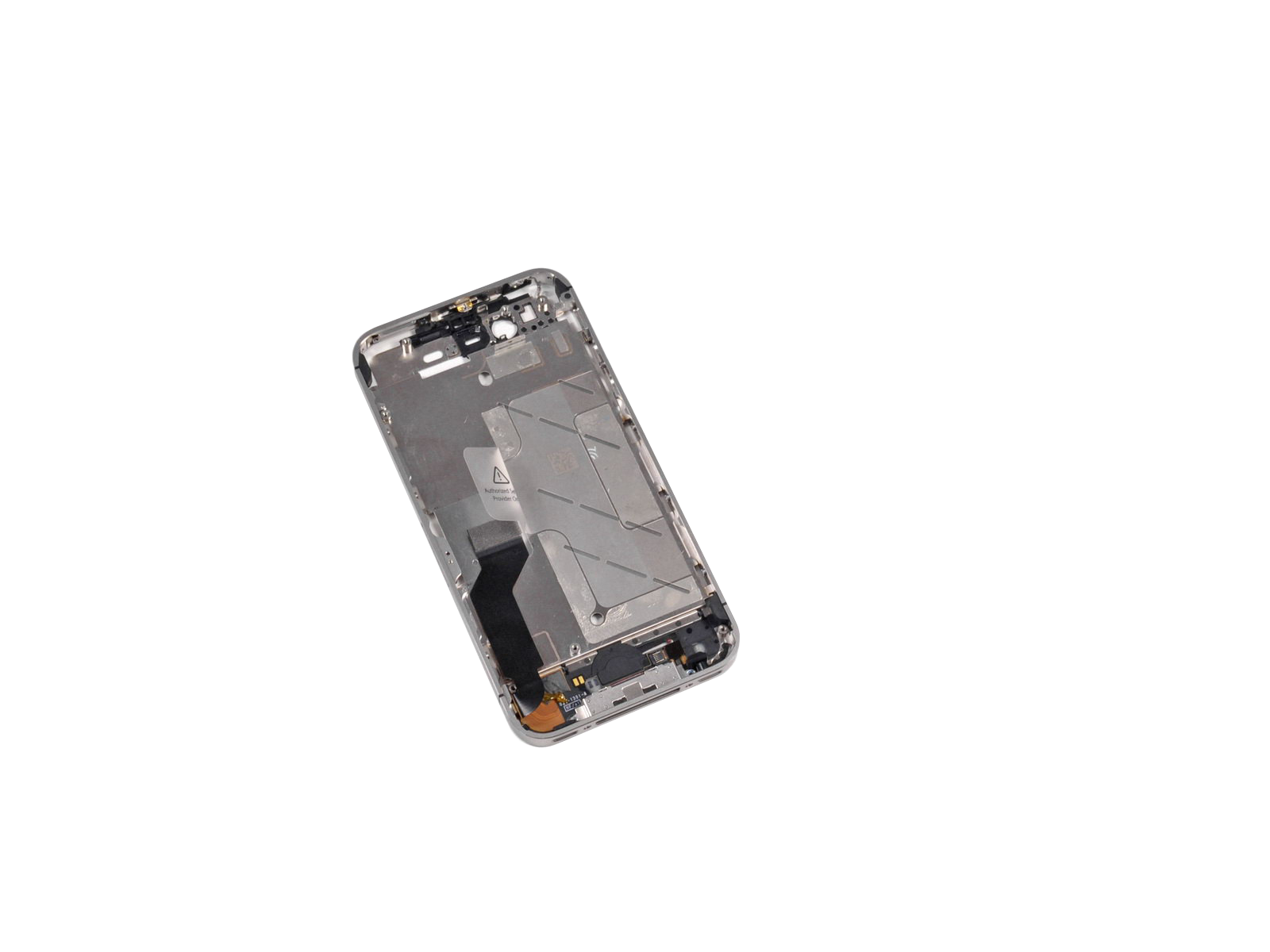 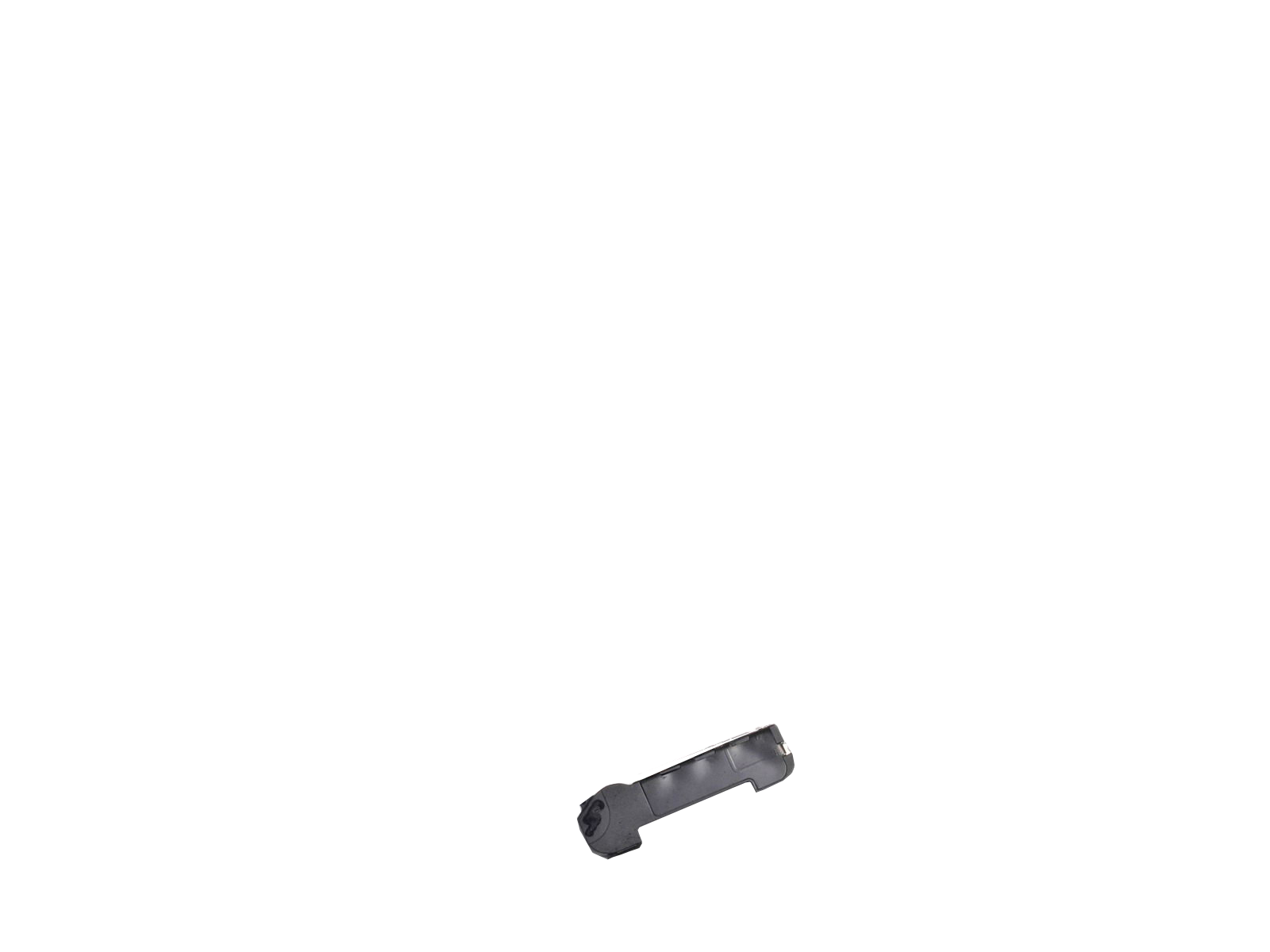 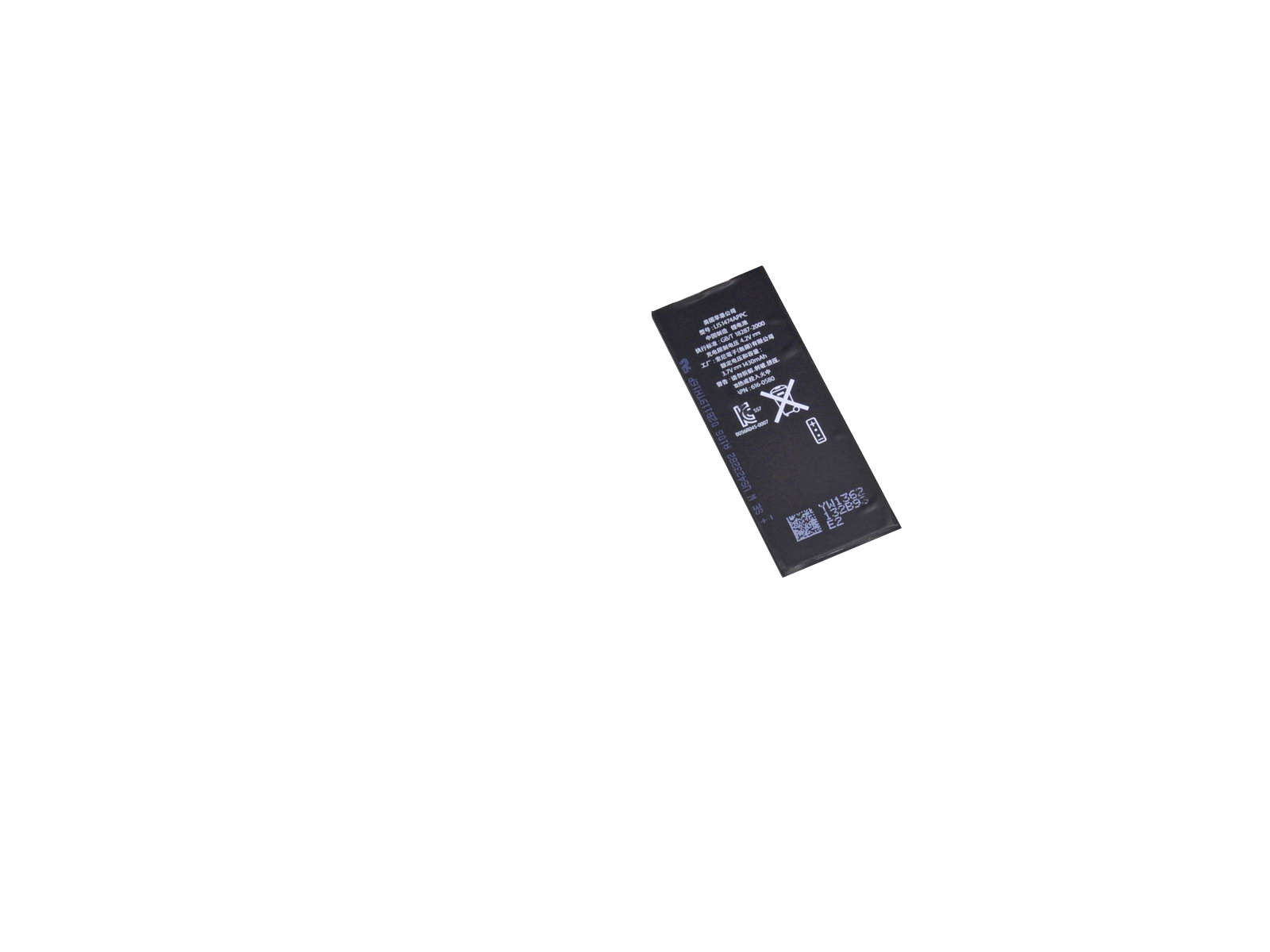 Наглядный пример
Сборки телефона ( в обратную сторону)
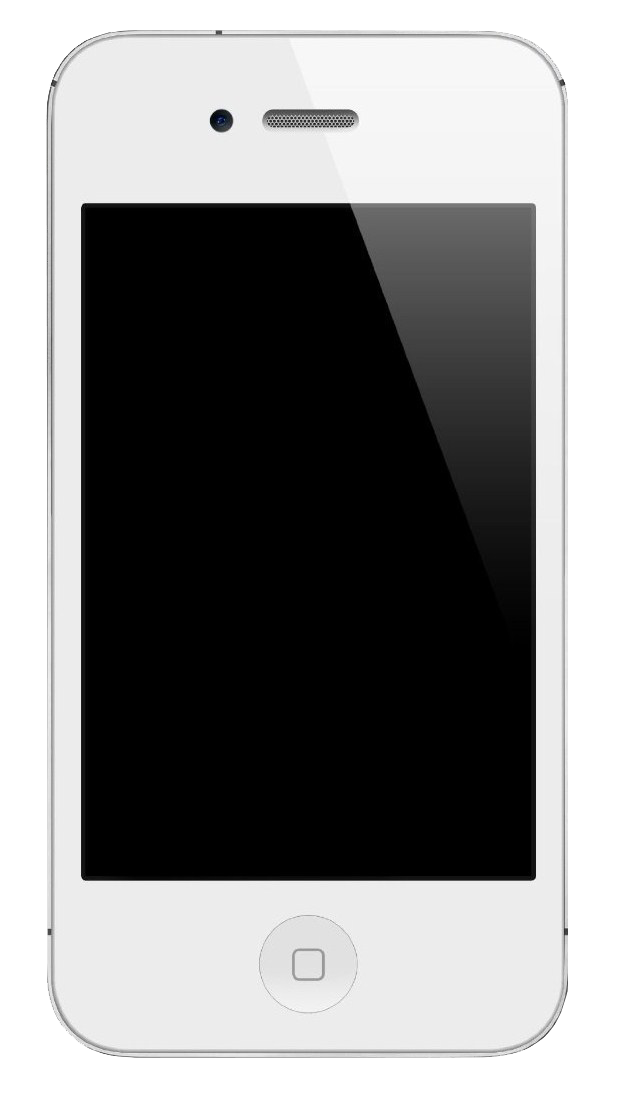 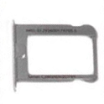 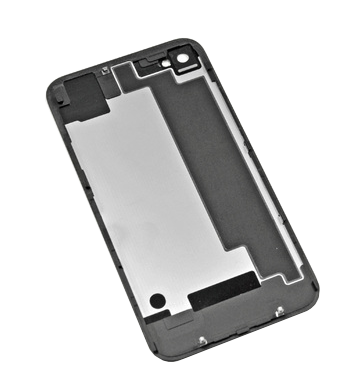 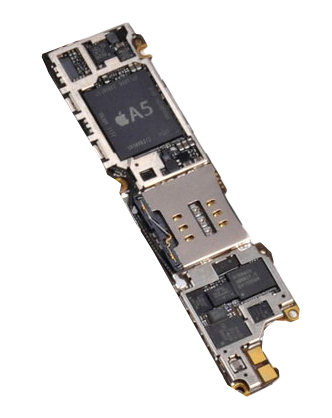 тест
Начать тестирование
1) Что указано на рисунке
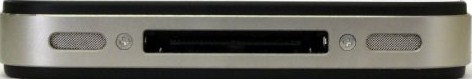 ?
Разъем док-станции
Динамики
Разъем для SIM
Верно
продолжить
Неверно
Вернуться к вопросу
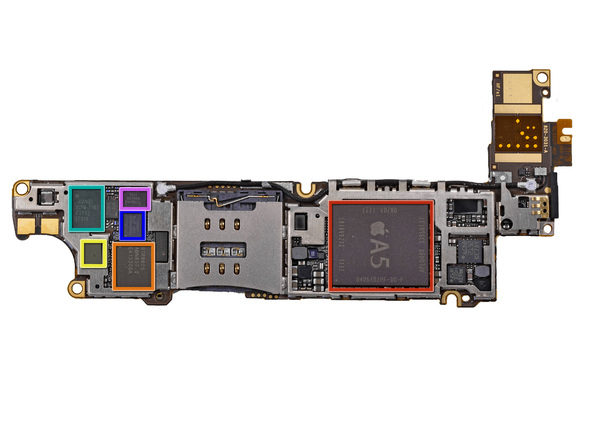 2)Как называется деталь системной платы обведенная красным
батарея
Усилитель мощности
процессор
Верно
продолжить
Неверно
Вернуться к вопросу
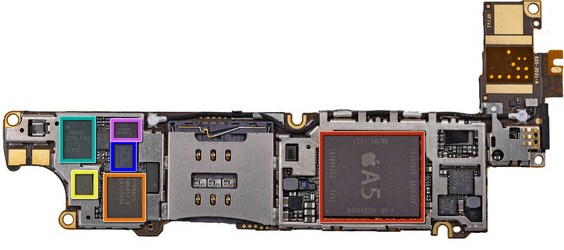 2)Многодиапазонный трансивер Qualcomm RTR8605 обведен
синим
оранжевым
желтым
Верно
продолжить
Неверно
Вернуться к вопросу
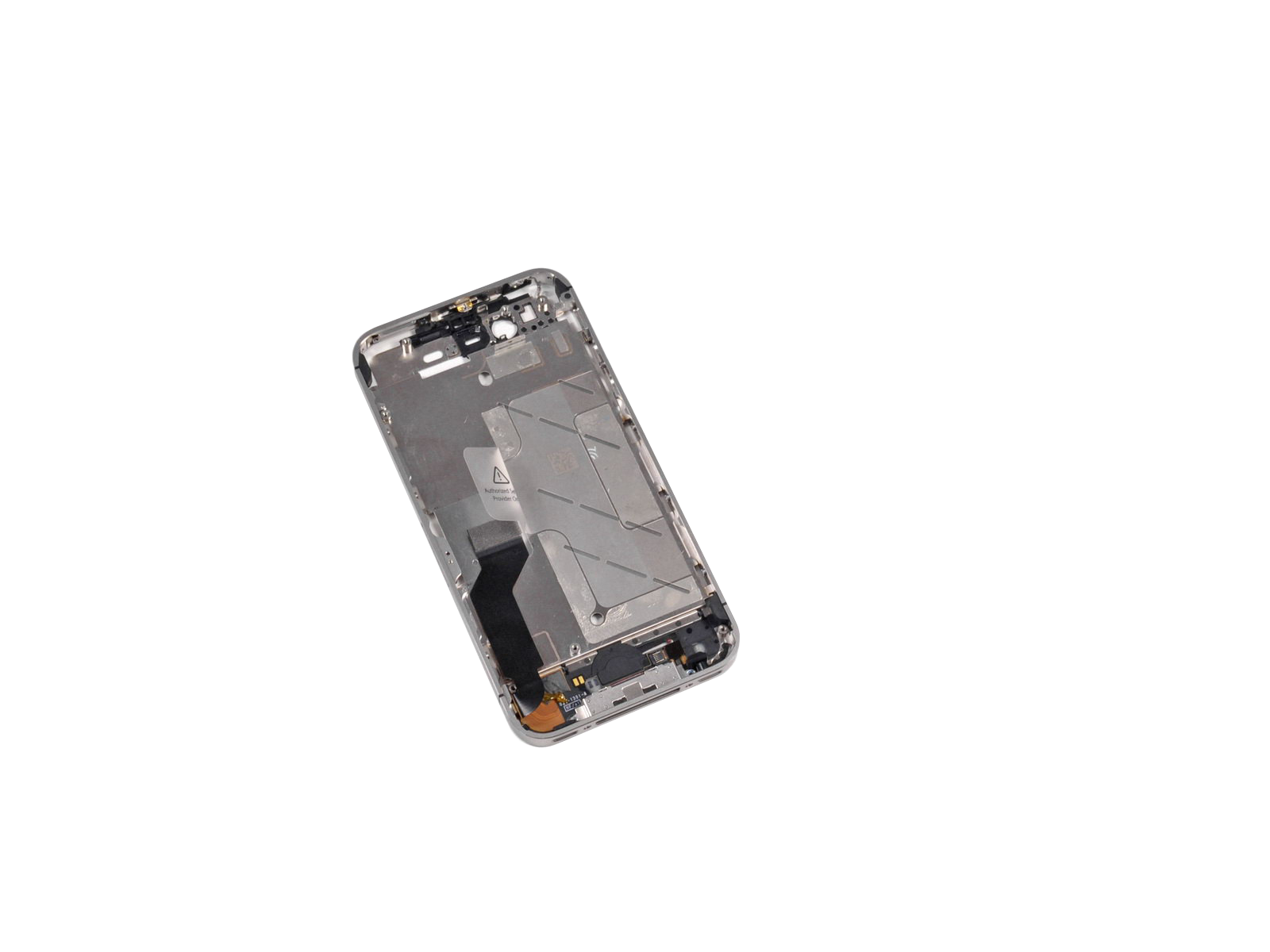 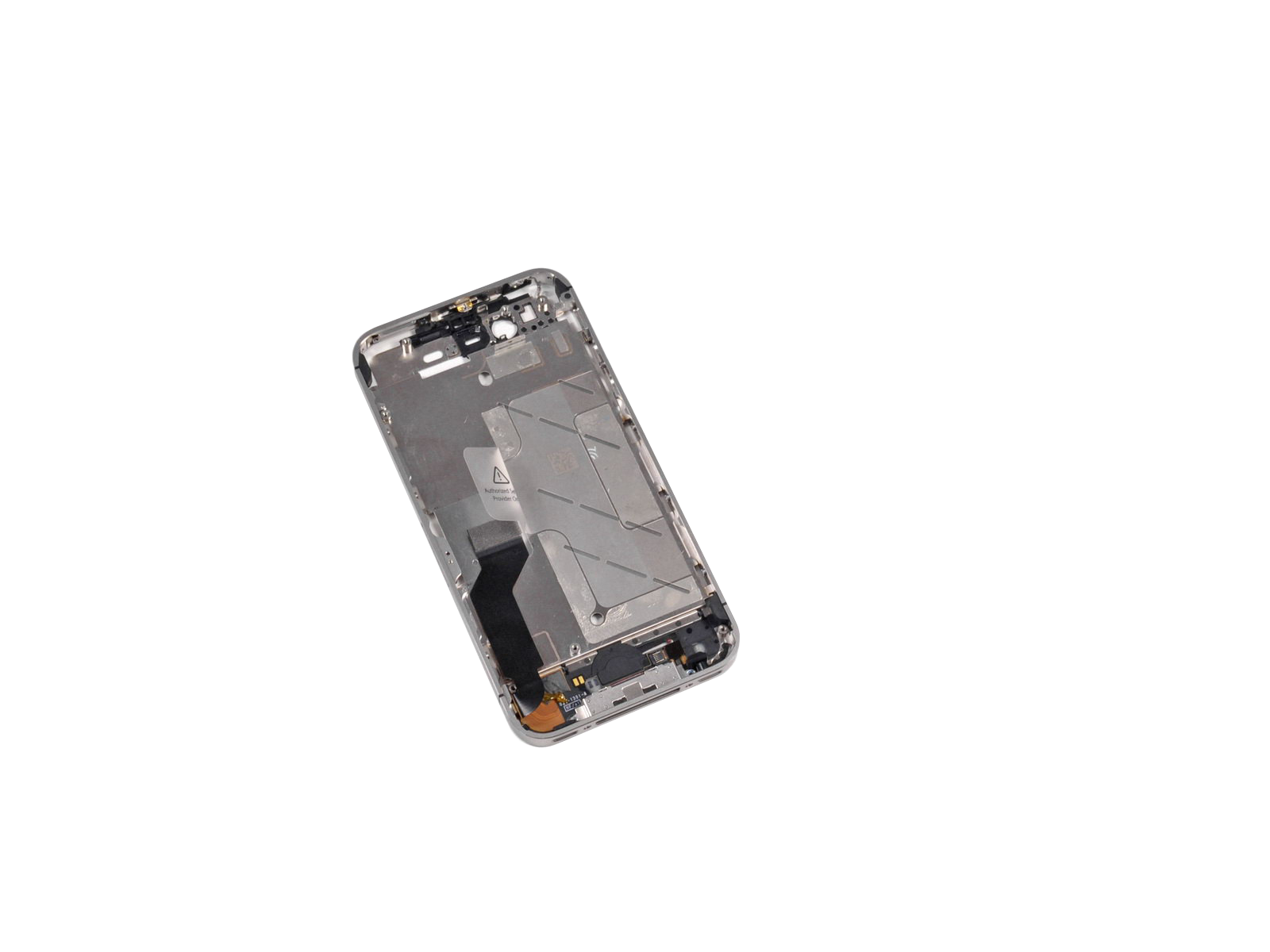 4)Как правильно расположить батарею
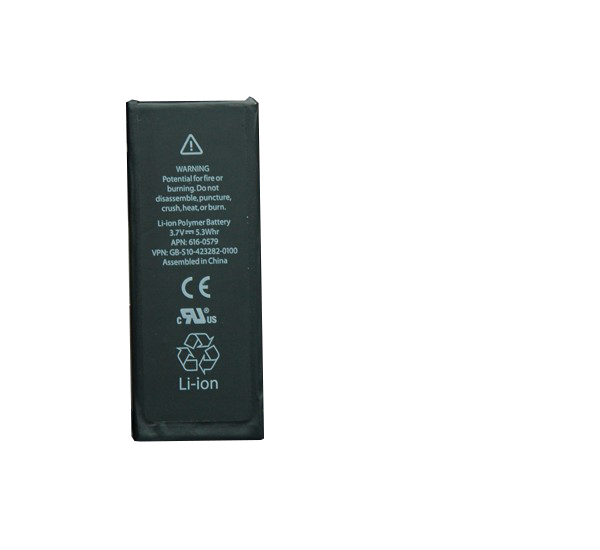 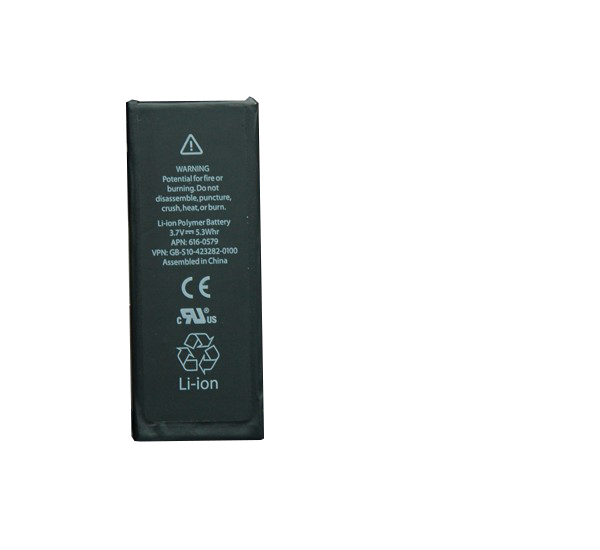